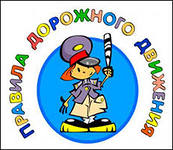 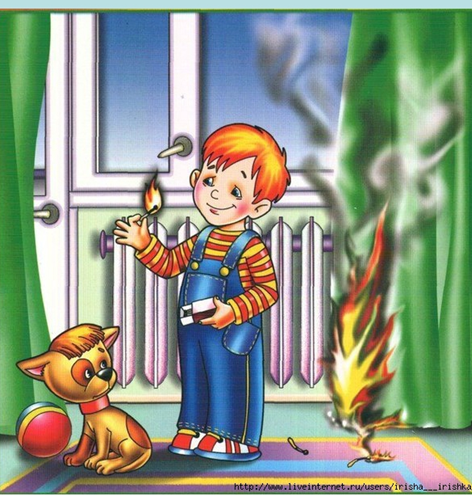 Безопасность детей 
Совместная работа
Воспитателей и родителей 11 группы «Веснушки»
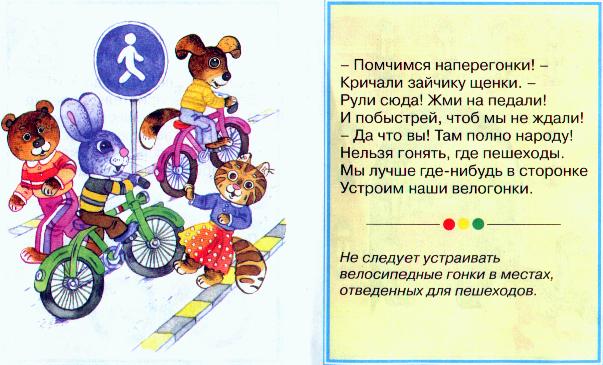 Составили  воспитатели  старшей группы
Никитовская Ольга А.  
Добрынина Галина Н.
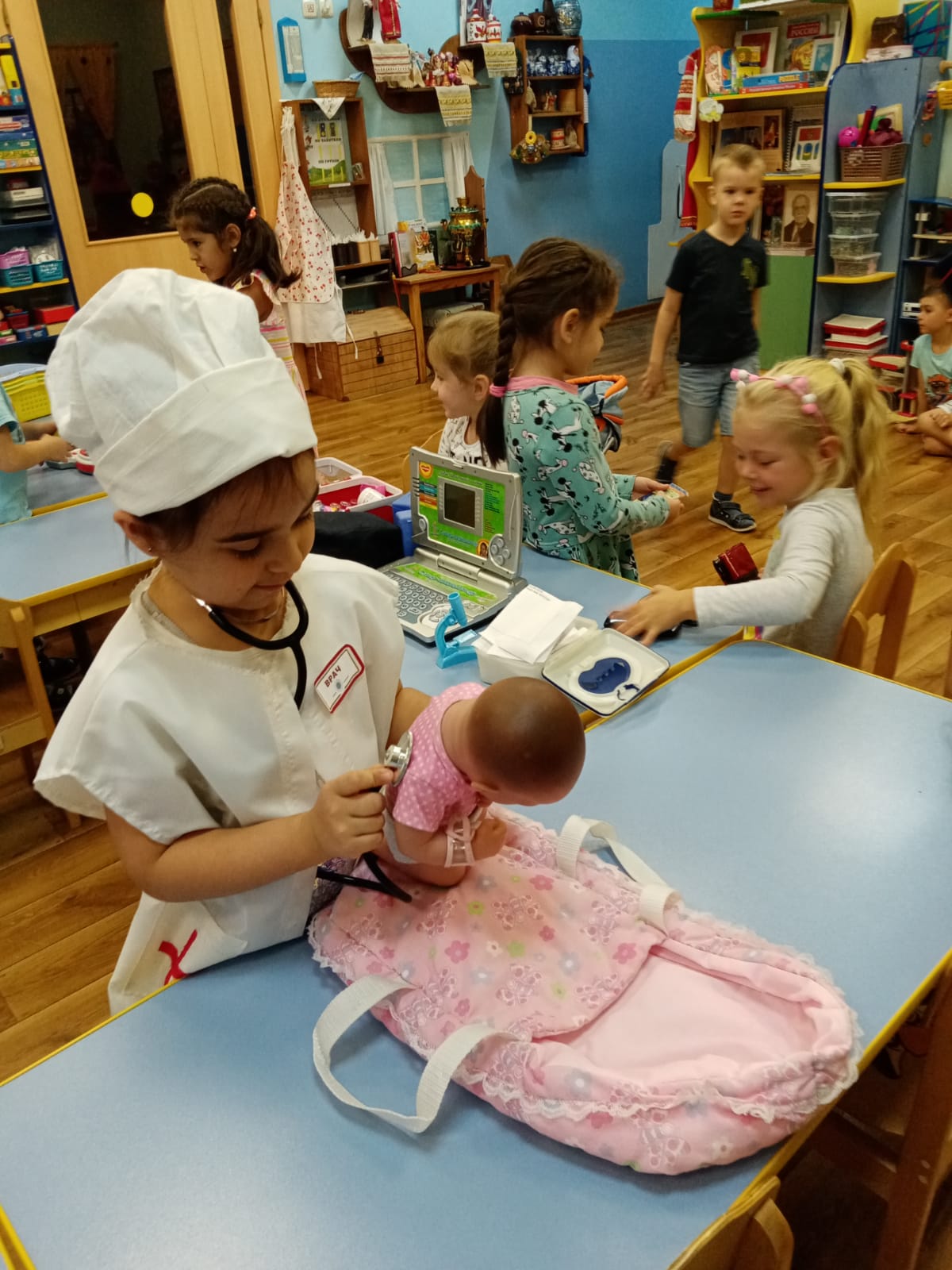 Жить мы сможем без театра,Без музея и кино,Но прожить без педиатраДетям просто не дано.Любит он свою работу,Помогает от души.Потому к нему с охотойПрибегают малыши.
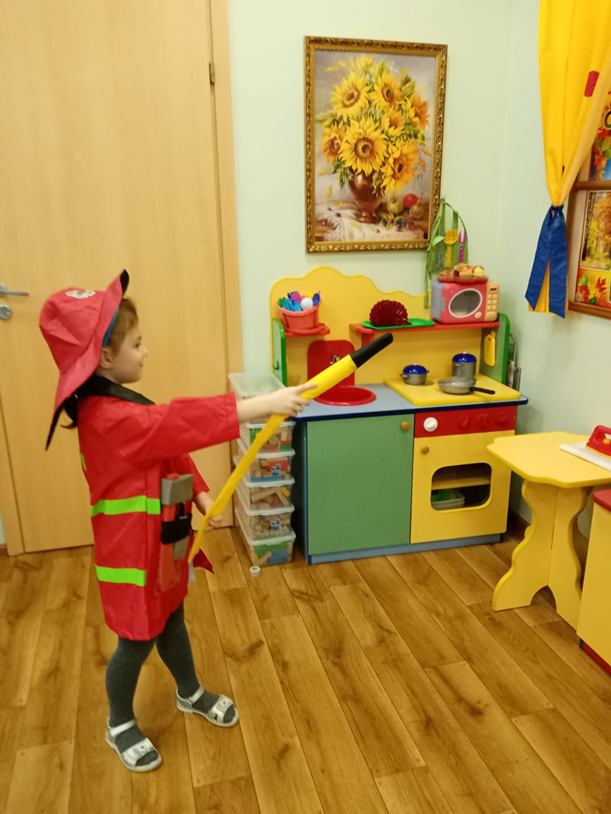 Дым и огонь не к добру, так и знай,Взрослых на помощь скорей призывай,И в «01» поскорее звони:Срочно пожарных! Помогут они!
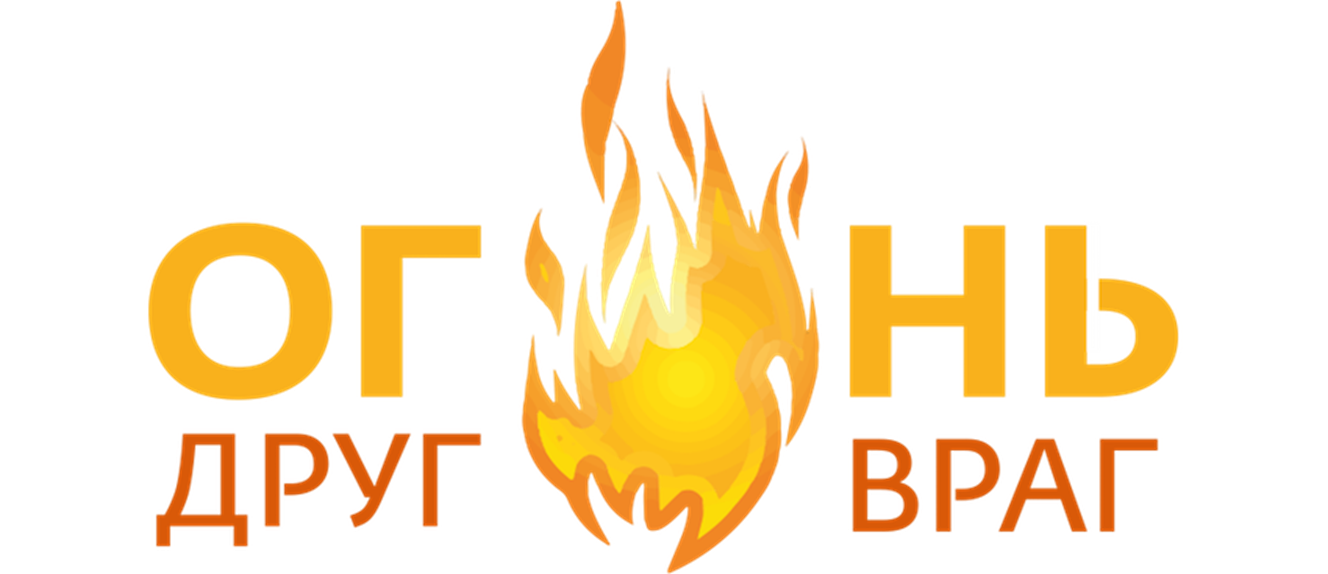 Нет профессии нужнее,
Нет профессии важнее.
В нашем городе родном
Каждый уцелеет дом.
Даже кошкин, даже мышкин,
Если ты читал ту книжку. 
Не пожарник, а пожарный,
Справится с огнем он славно.
Смел, отважен и силен,
Стану я таким, как он!
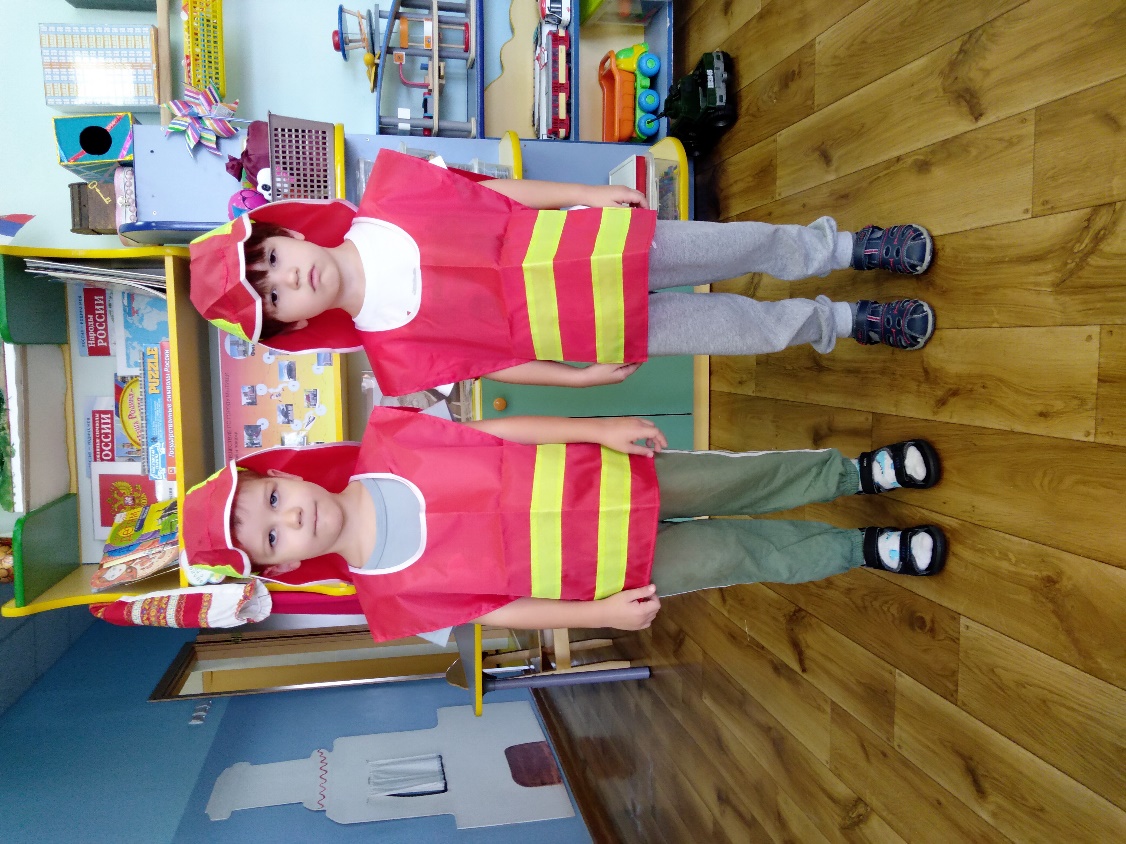 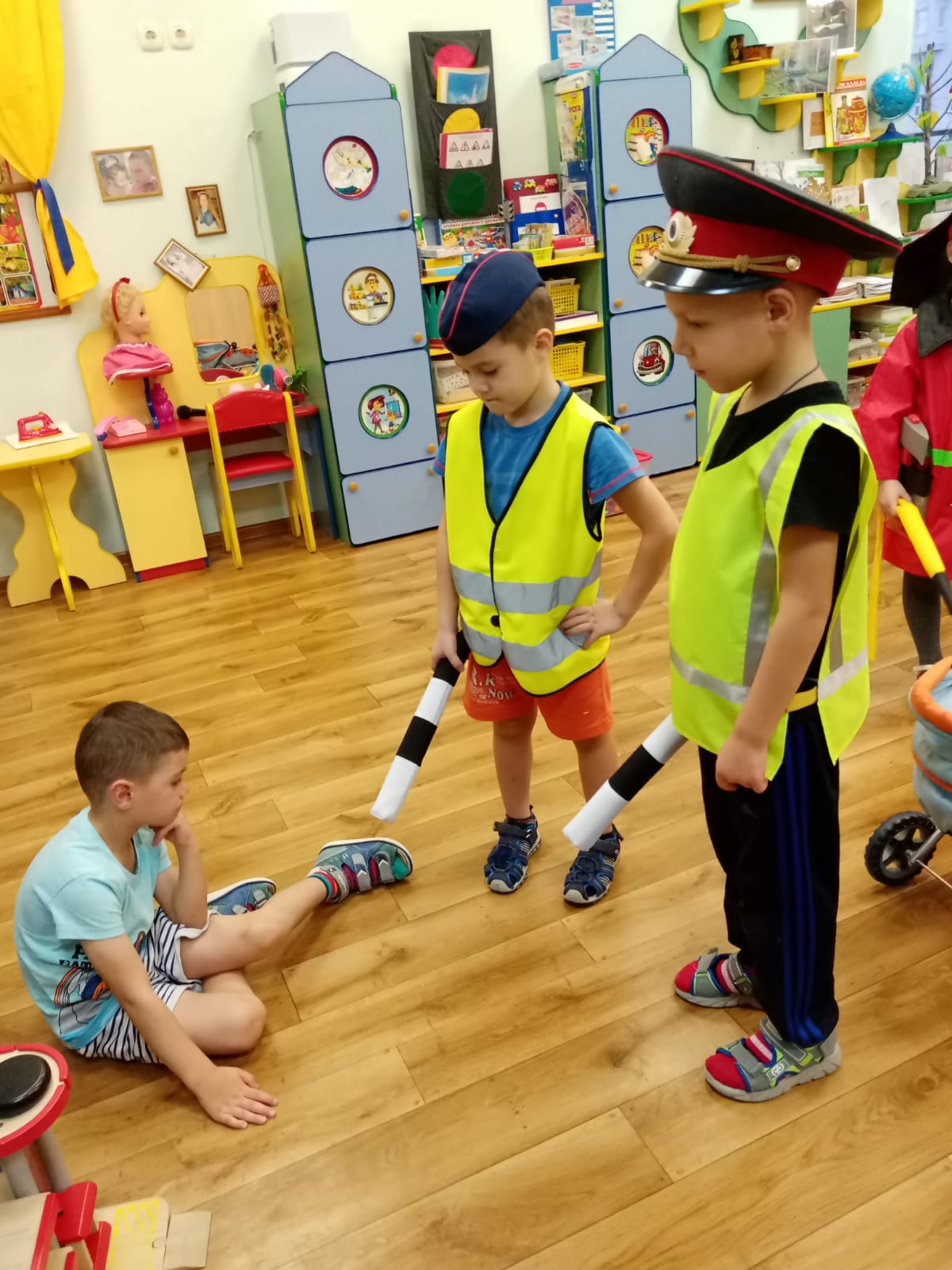 Все время будь внимательнымИ помни наперед:Свои имеют правилаШофер и пешеход.
Я стою к тебе лицом — потерпи, будь молодцом.На тебя смотрю я строго — значит, занята дорога.Если руку подниму, нет движенья никому.Теперь я боком повернулся — путь свободен впереди,Не зевай, переходи.
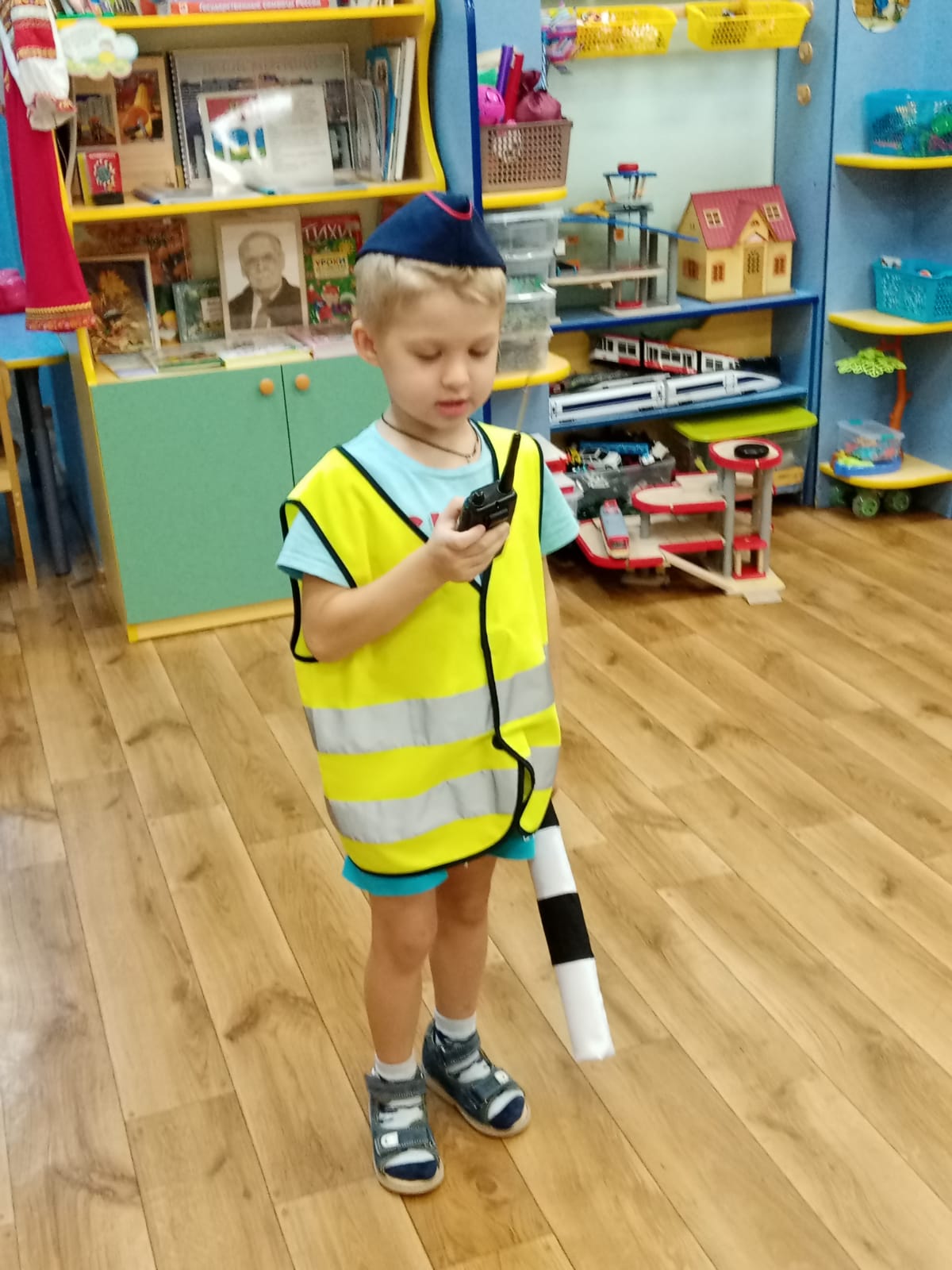 Он важный, как директор.И смотри взглядом строгимНа всех автоинспектор.
А если светофор сломался,Затор с движением создался.Регулировщик всем поможет,Жезлом он маршрут проложит.Определенный код подаст,Транспорту проехать даст.
Пусть светофор мигает,Инспектор наш главнее,Машины направляетПалочкой своею.Трамваи и троллейбусы,Фургоны, самосвалыПоедут в ту лишь сторону,Куда им показал он.
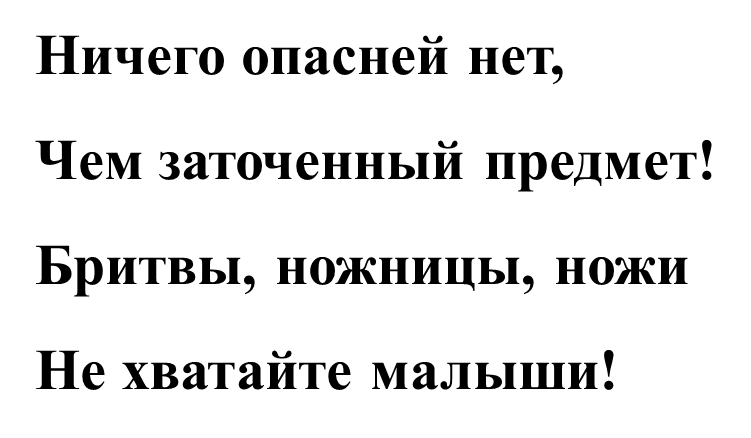 А когда приходят в гости
К нам, в зелёный чудный дом,
Мусорят, шумят, сжигают
Всё, что дорого нам в нём.
Не всегда костры потушат,
Мусор с леса увезут:
Уезжая, позабудут,
Что горело пламя тут.
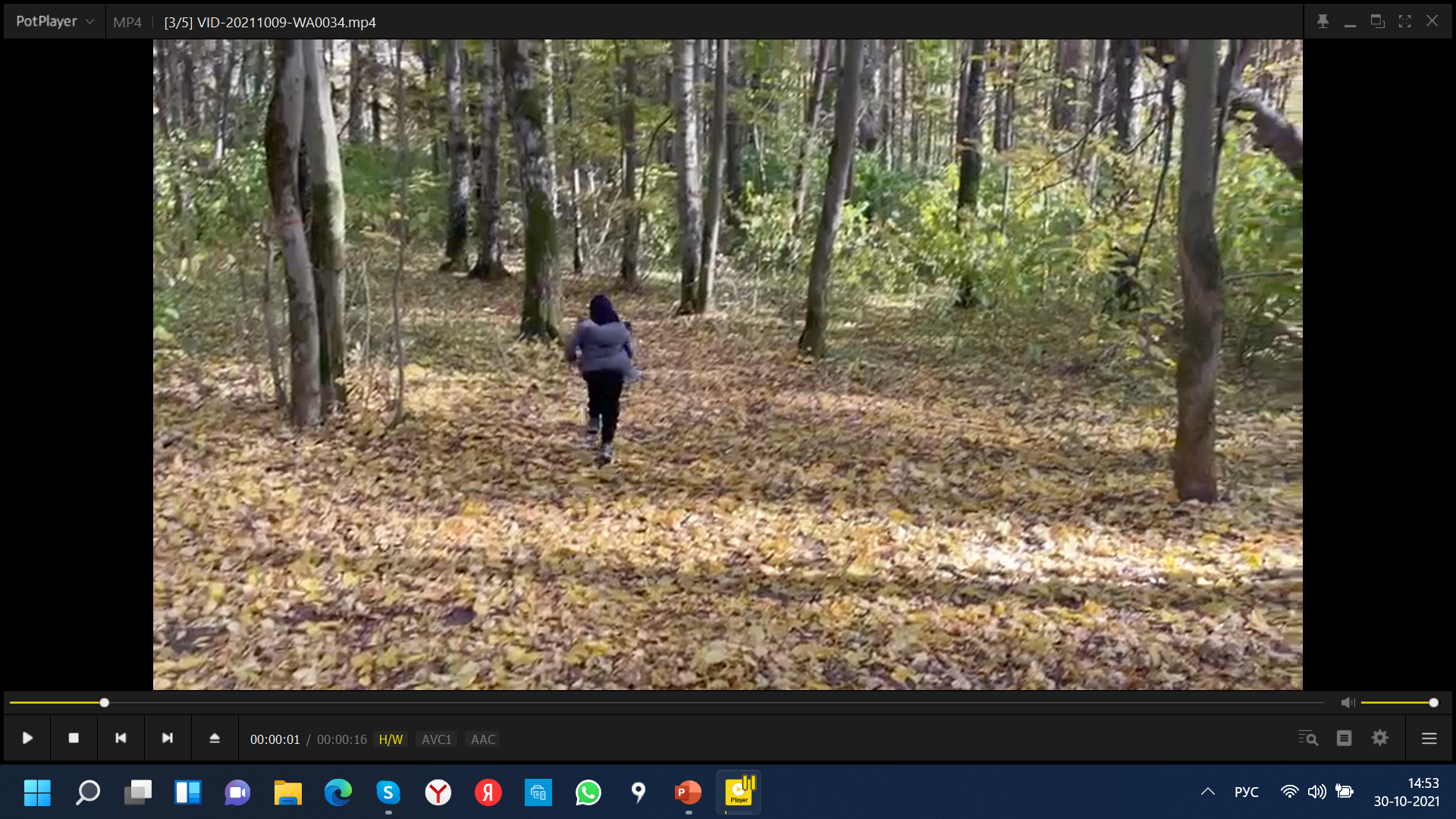 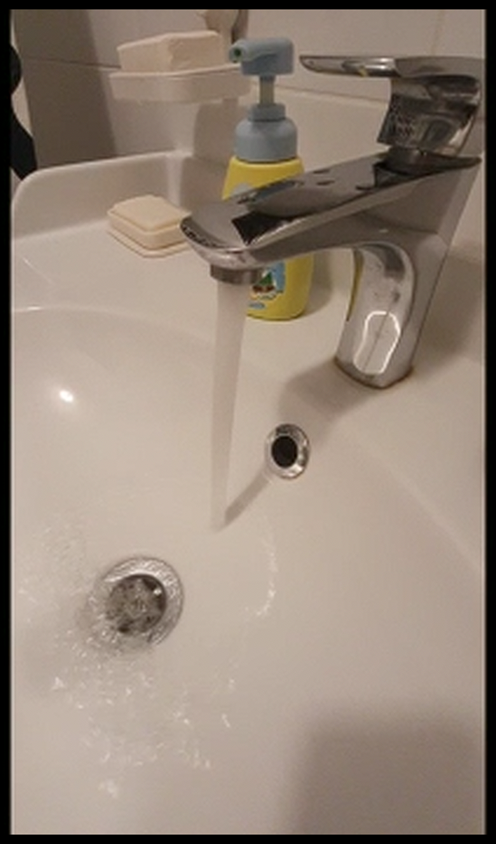 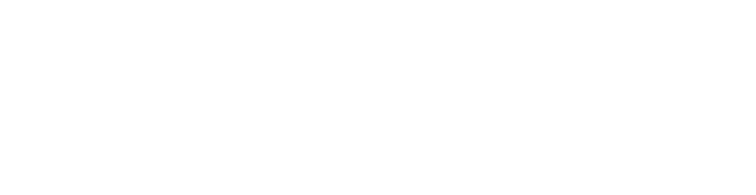 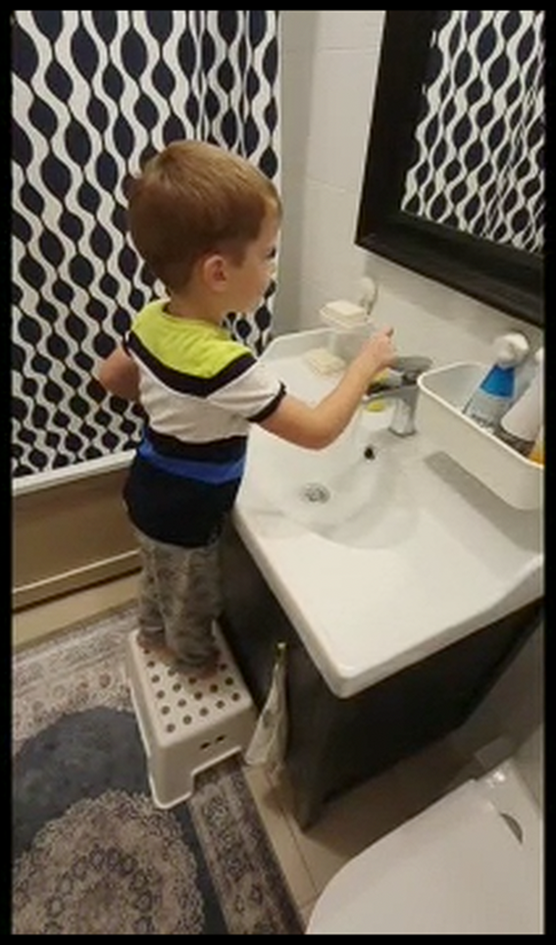 Кран открыл воды набрать, 
Сам пошёл во двор гулять, А водичка поспешила, всю квартиру затопила, 
С этажей бежит река без названия пока.
Закройте кран
Вот розетка на стене:
Надо знать - тебе и мне,
Что в неё карандаши
Не вставляют малыши.
 Это дырочки не тронь -
Вспыхнет сразу же огонь!
Ток бежит внутри розетки,
Не играйте с нею, детки!
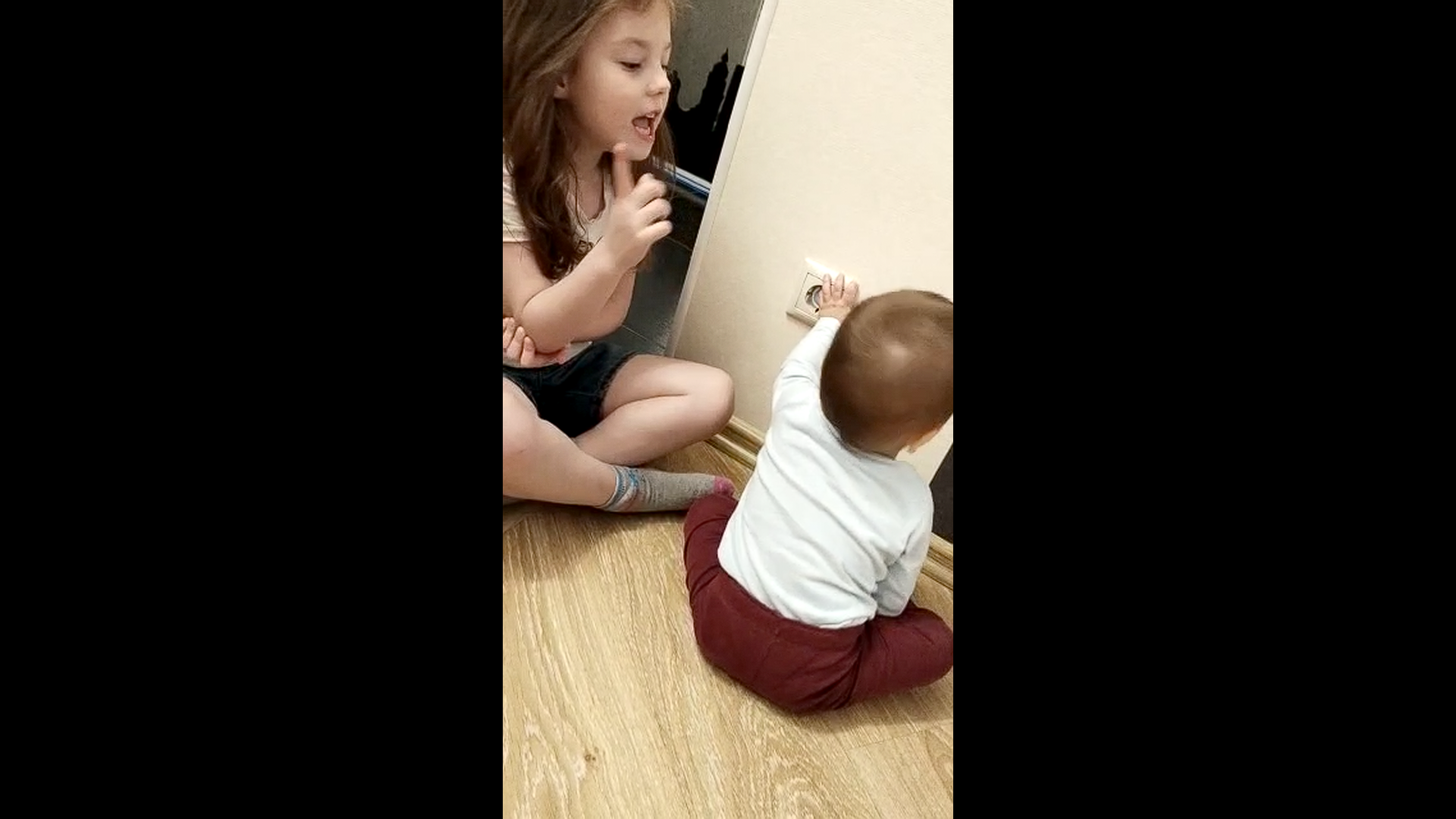 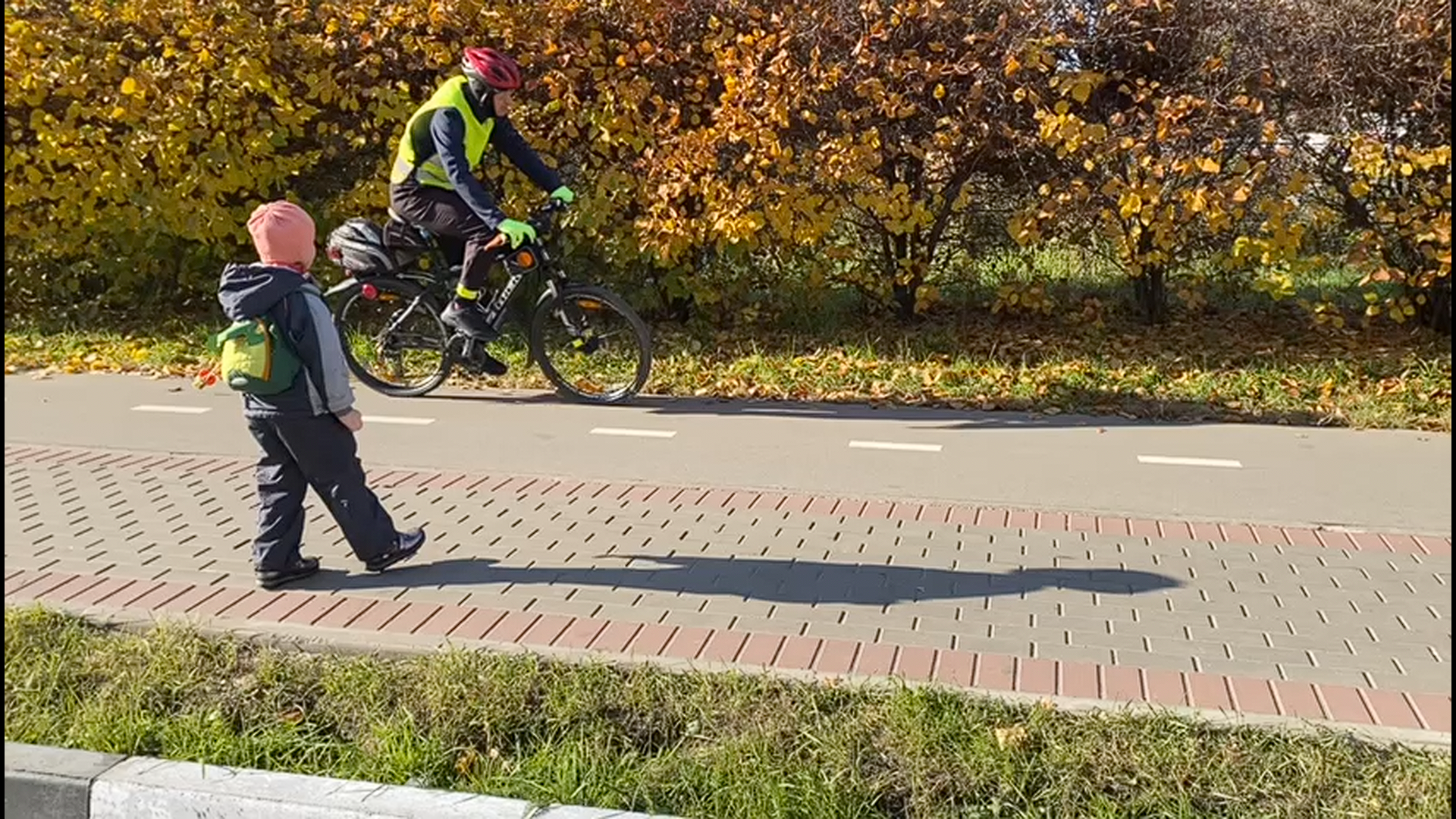 А была такая штука:
Домовенок как-то раз
Наступил на крышку люка,
Его дворник еле спас!
Говорили вредной крошке:
Люки надо обходить,
Не ступай на крышку ножкой,
Чтобы в люк не угодить!
Ну и что, что говорили,
Не послушался опять.
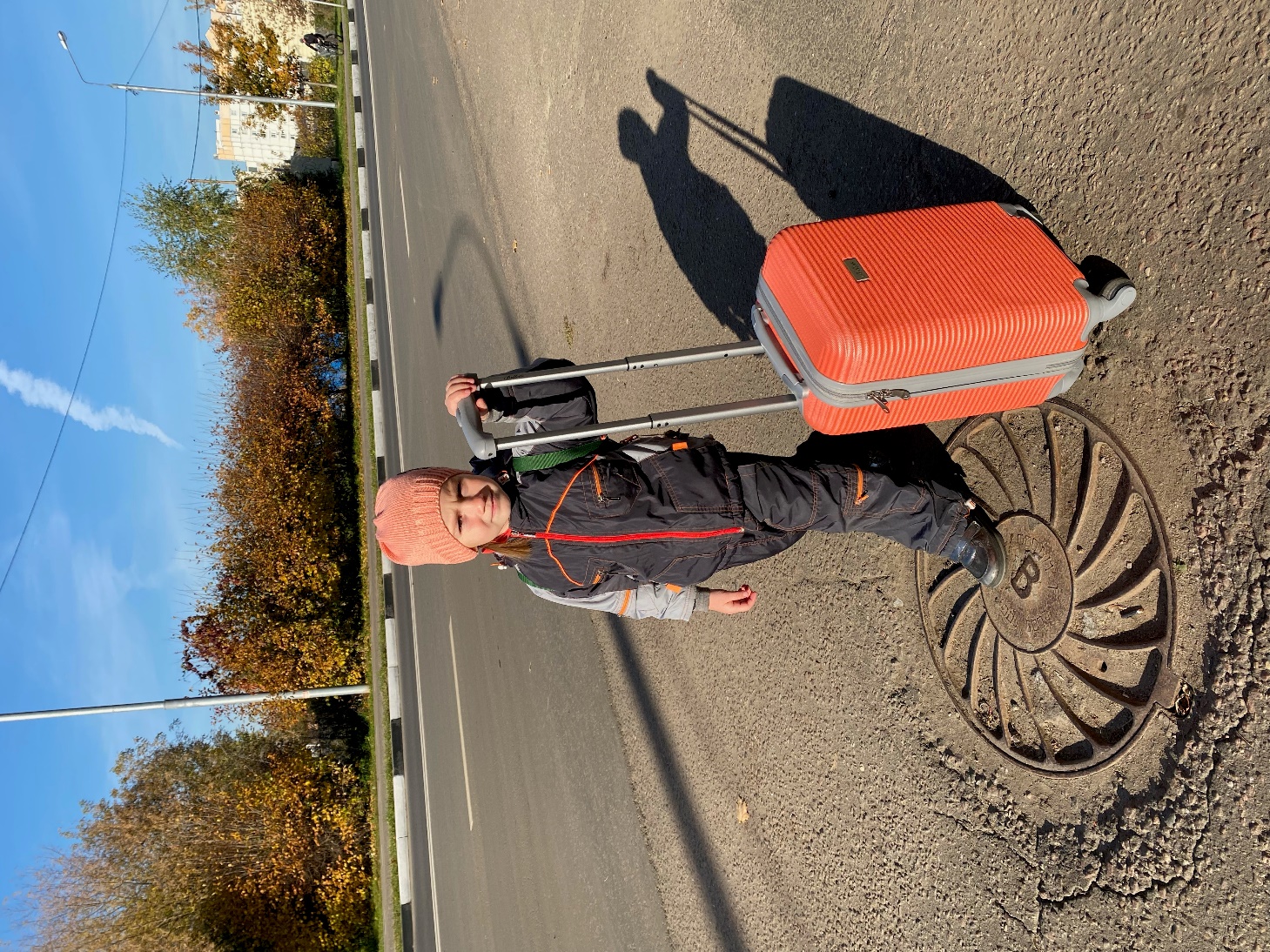 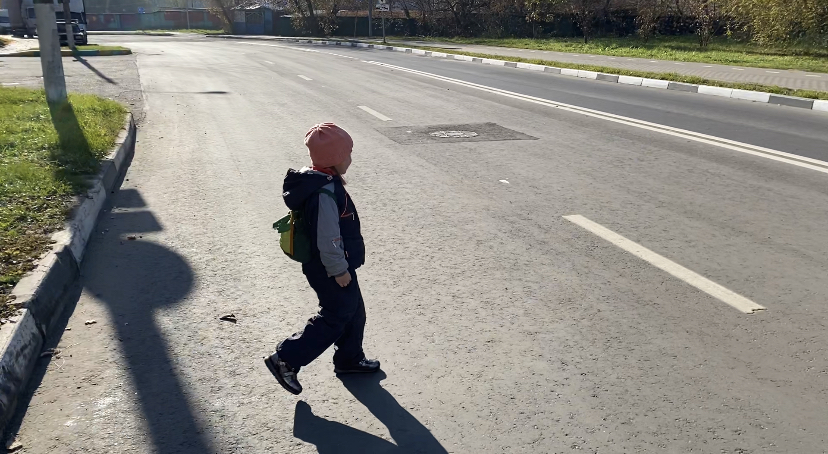 Дороги строят для машин. 
Для пешеходов — тротуары!
 И молодым, и людям старым, 
Чтоб не бояться звука шин. 
Дорогу там переходи, Где специальный указатель. 
Сигналит красный, стой и жди! 
Не торопись вперёд, приятель.
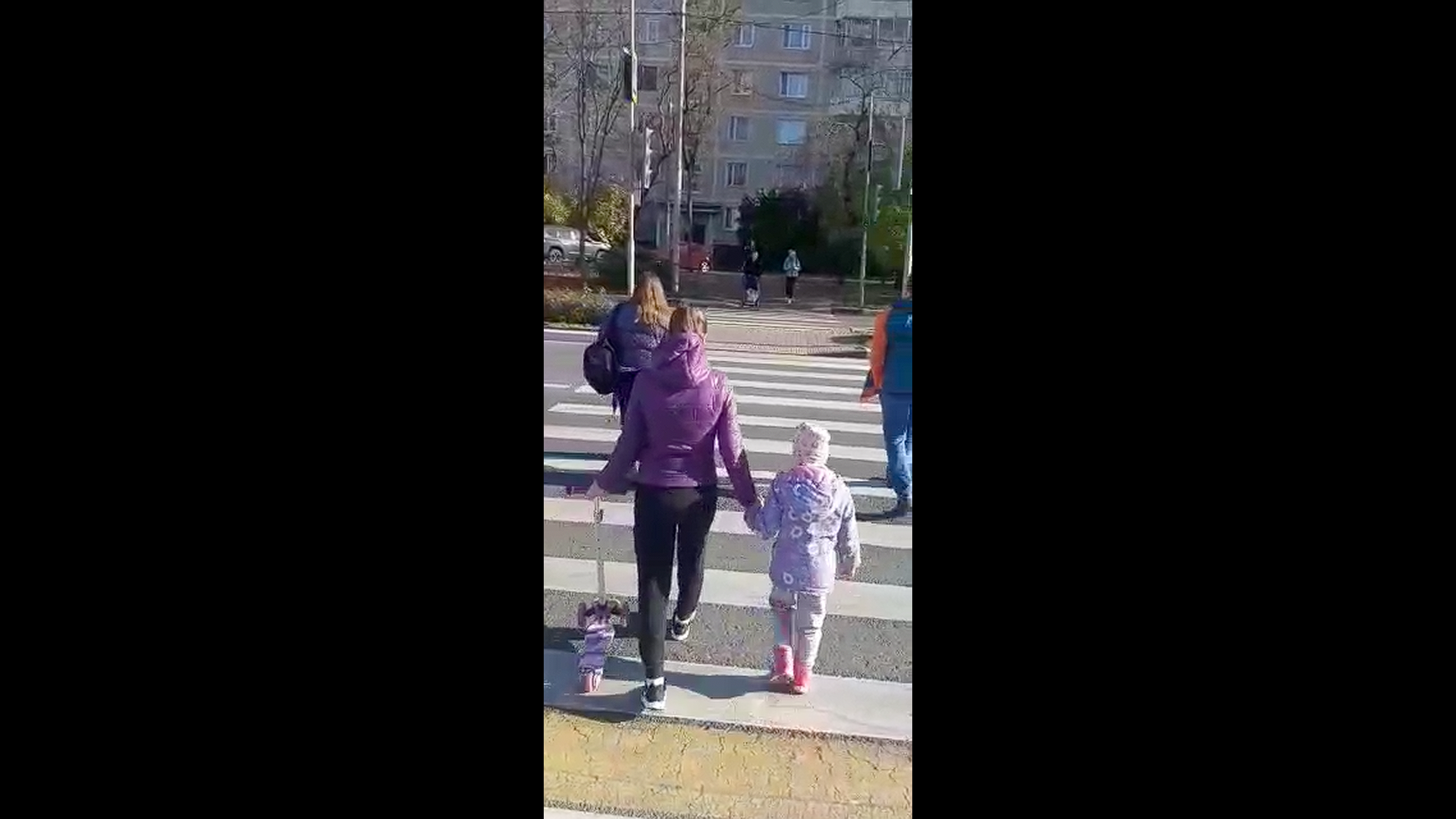 Я сегодня пешеход, Перед нами — переход. Маму за руку держу 
И по сторонам гляжу. Светофор на нас сердит, 
Красный свет на нём горит, 
А потом он подобреет, Свет на нём зазеленеет, Вот тогда мы и пойдём, А пока стоим и ждём.
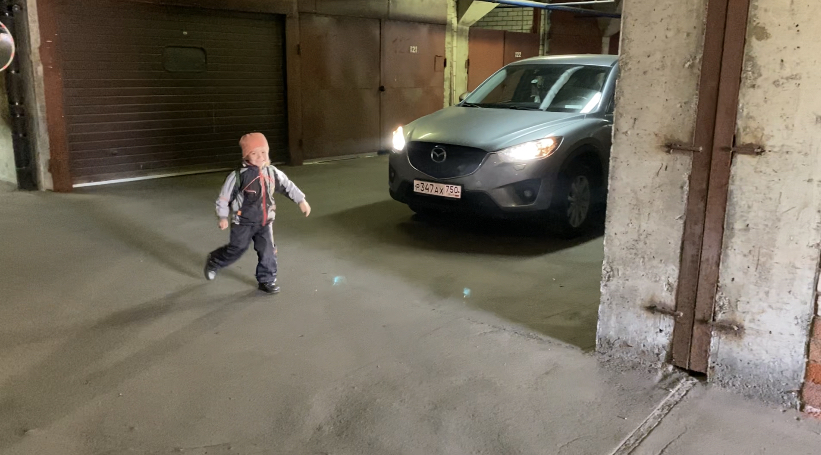 В темное время суток  нельзя одному без сопровождения взрослого
Проходить перед гаражом,  перед машиной
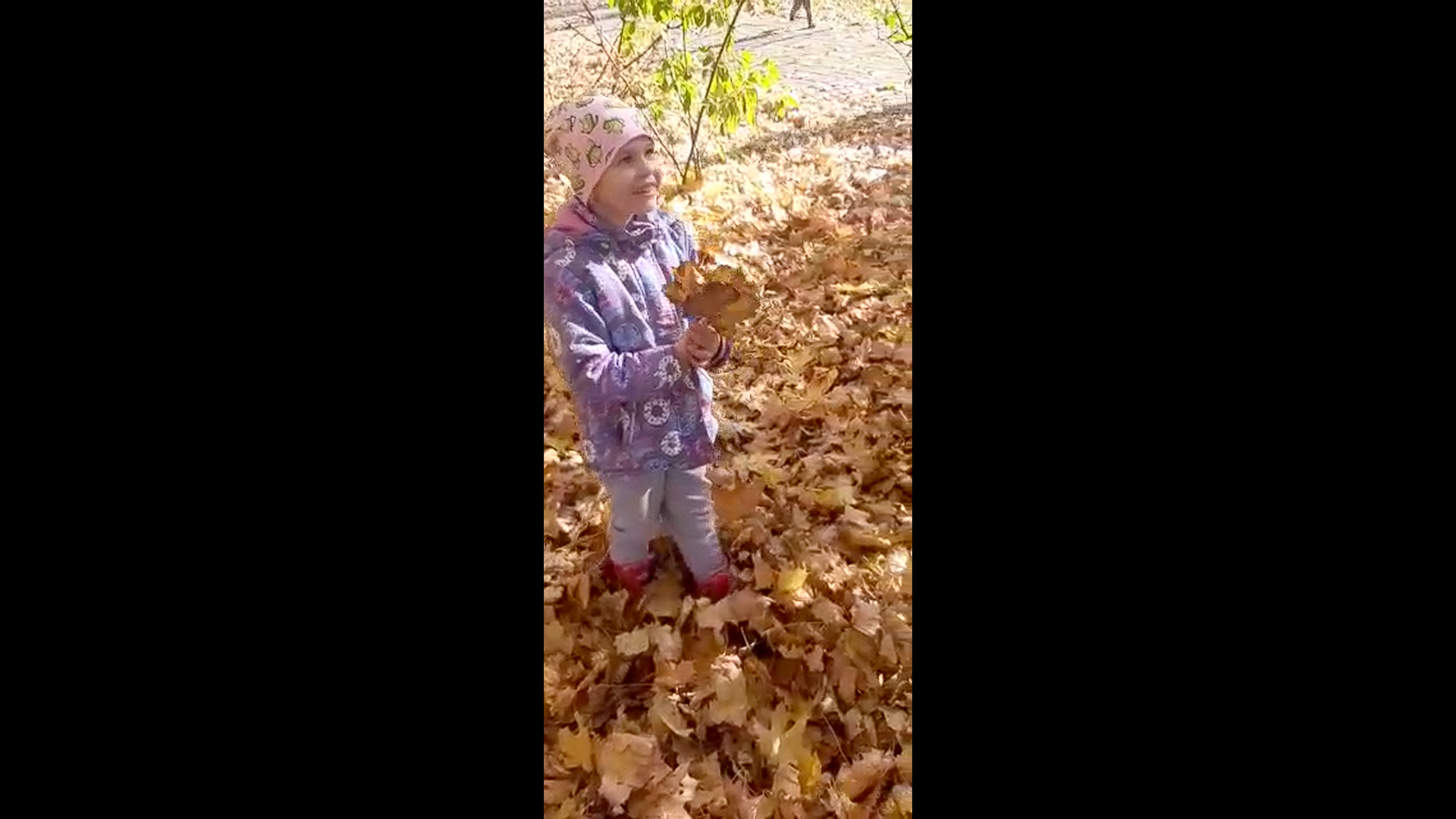 Не разговаривай с незнакомцами.
Незнакомец к вам подходит,
Тихо разговор заводит,
Всем конфеты раздаёт
И с собой идти зовёт.
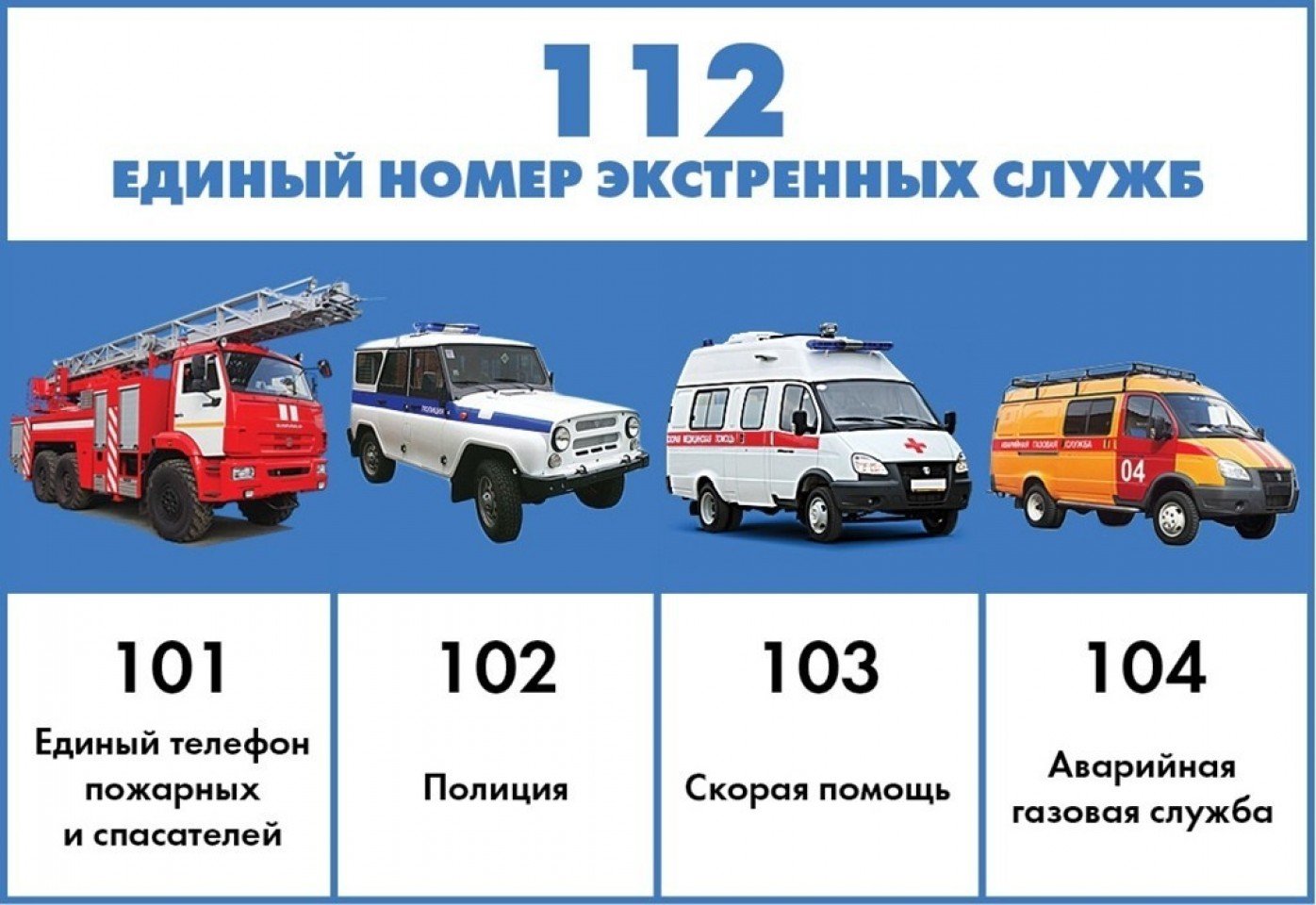 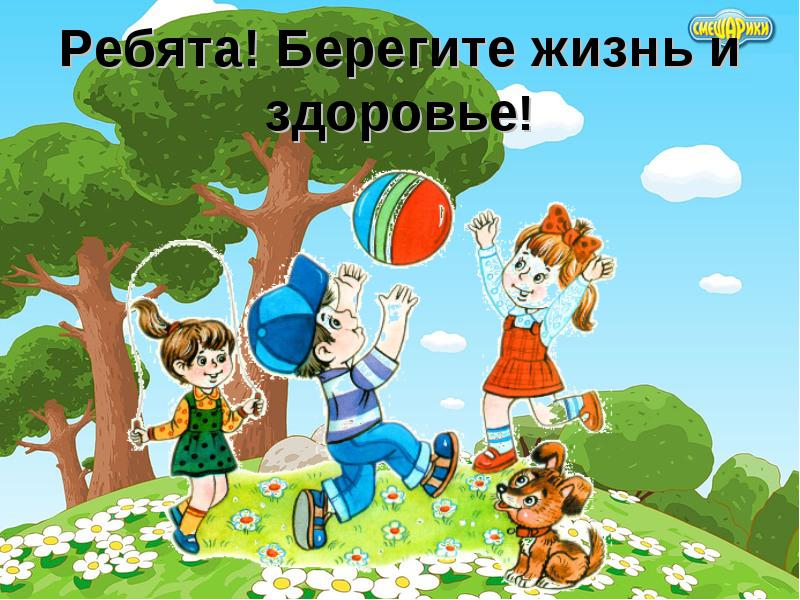 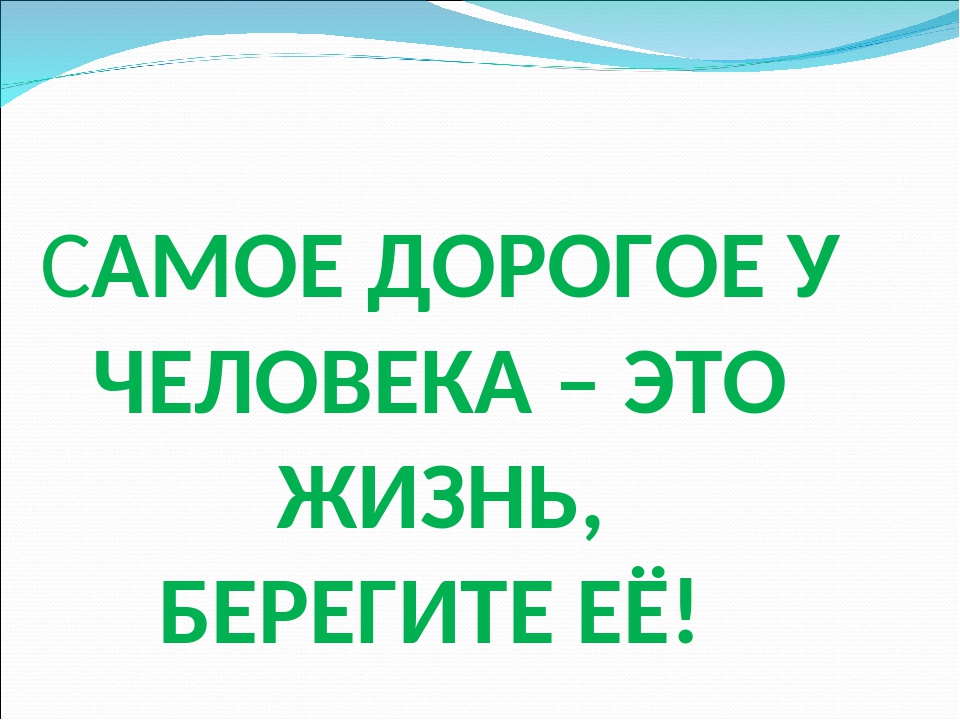